מבנה הטקסט
חודש ארגון תשפ"א
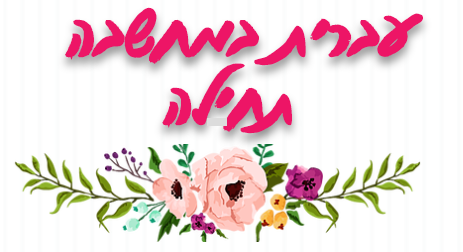 רגע לפני שנסייד את הקירות בסניף
הקדמה למורה
מורים יקרים,
ביחידה זו התלמיד יצא למסע בו  ינתח את המאמר "במבט על" .
לאחר שהתלמידים יגלו את המבנה הלוגי של הטקסט, הם יוכלו להבין את הסדר, את הארגון ואת ההיגיון של הטקסט. 
הבנה זו תעזור לתלמידים לקלוט ביתר קלות את הרעיונות שמציג הכותב, להבין אותם, לזכור אותם, לענות על השאלות, וכמובן - לסכם את הטקסט..

במסע זו תלמיד יוכל ללמוד גם באופן עצמאי
ממליצה לחלק את היחידה לשניים שלושה מפגשים
טיפים לזיהוי של יסודות מארגנים – 
טקסט בדרך כלל מאורגן באופן מסוים. היסודות המארגנים העיקריים הם: כלל ופרט, השוואה וניגוד, התפתחות, סיבה ותוצאה.
הכללה ופירוט– הטקסט מביא הכללה ולאחריה פירוט, דוגמות, המחשות, הסבר, ניתוח וכדומה.
השוואה וניגוד – הטקסט משווה בין שני עניינים, בודק את השווה והשונה, או מציג טענות בעד ונגד.
כרונולוגי– הטקסט סוקר שלבים בהתפתחותה של התופעה לאורך זמן.
סיבה ותוצאה – הטקסט בוחן מה גרם למה, מהי התופעה ומה סיבותיה או תוצאותיה.

בהצלחה מירב
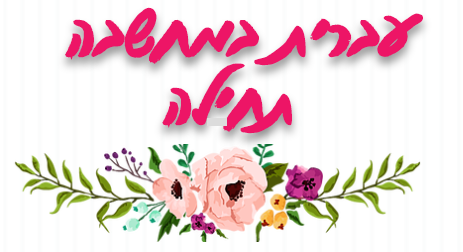 באיזה שבט אתה?
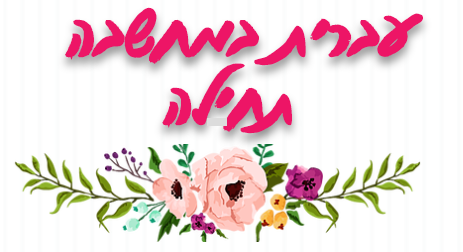 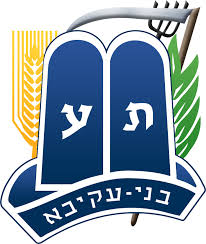 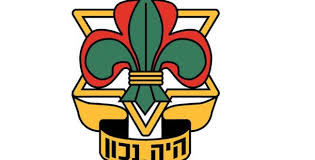 01
04
בני עקיבא
אריאל
02
05
כנפיים של קרמבו
צופים
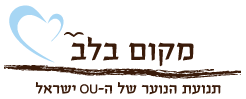 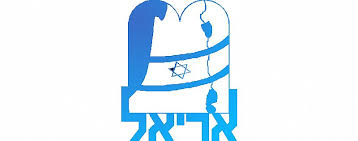 03
06
עזרא
מקום בלב
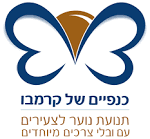 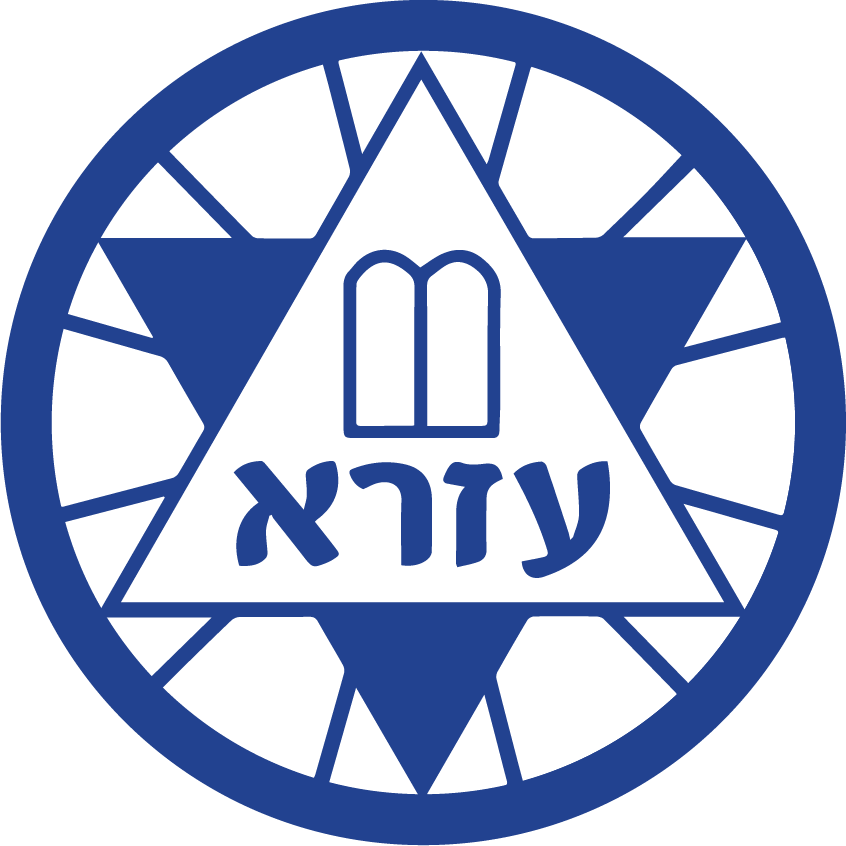 באיזו תנועת נוער את/ה?
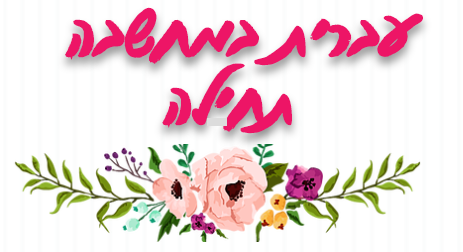 ביחידה זו  נצא למסע בו ננתח את המאמר "במבט על" .

לאחר שנגלה את המבנה הלוגי של הטקסט, נוכל להבין את הסדר, את הארגון ואת ההיגיון של הטקסט.
חודש ארגון תשפ"א
הבנה זו תעזור לנו לקלוט ביתר קלות את הרעיונות שמציג הכותב, להבין אותם, לזכור אותם, לענות על השאלות, וכמובן - לסכם את הטקסט..
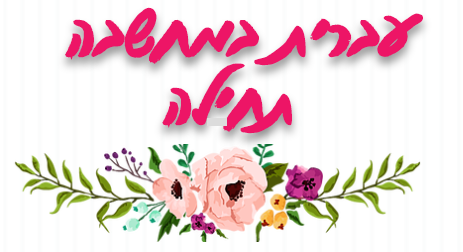 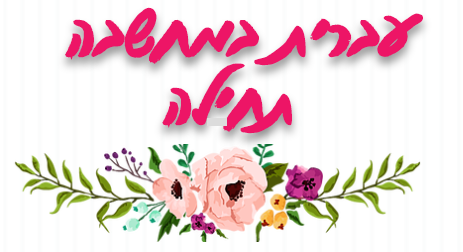 מבנה הטקסט- טבלת סיכום
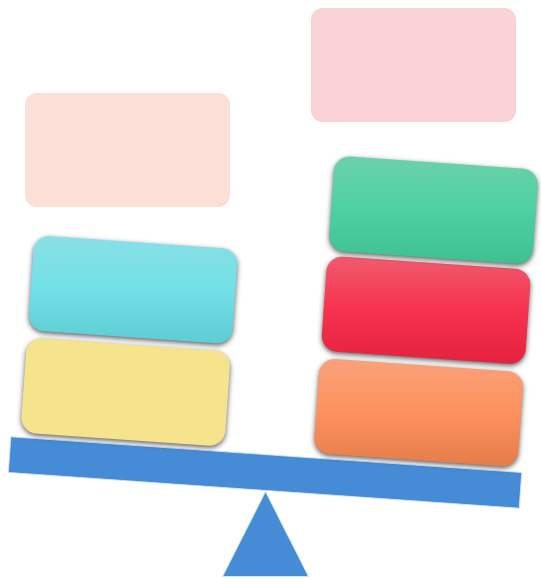 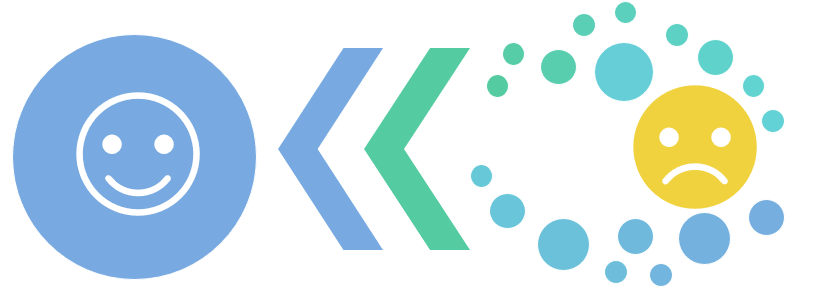 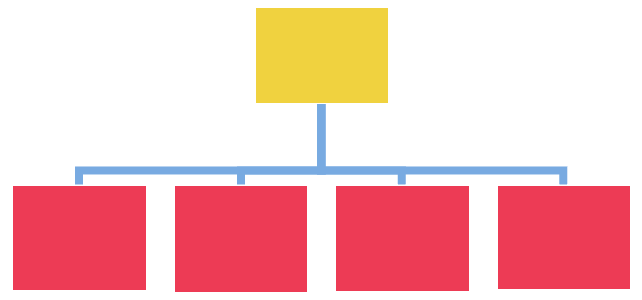 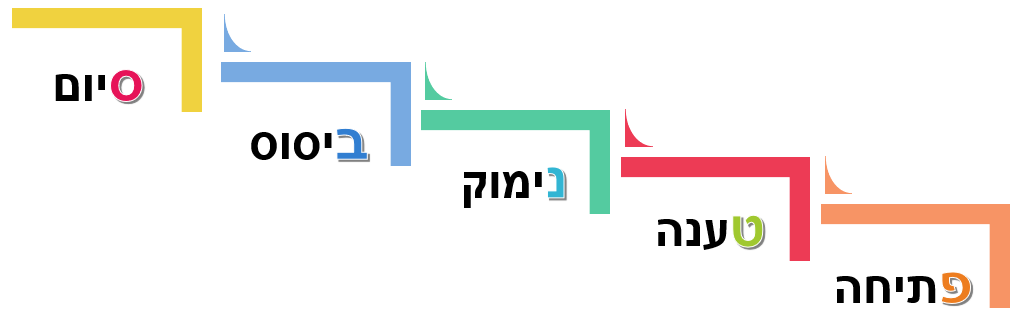 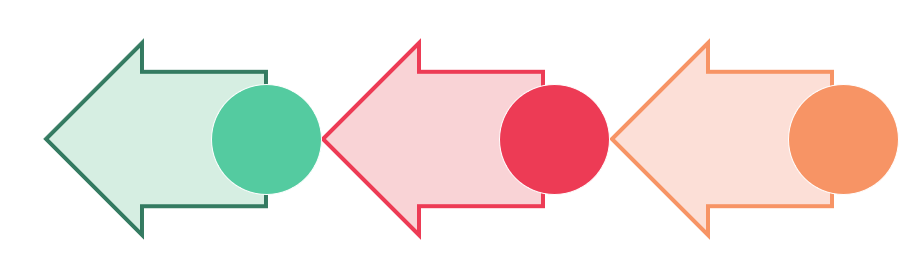 בואו נגדיר את בעל החיים בתמונה
הכללה ופירוט
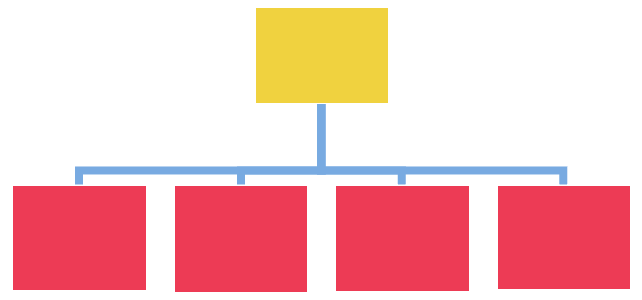 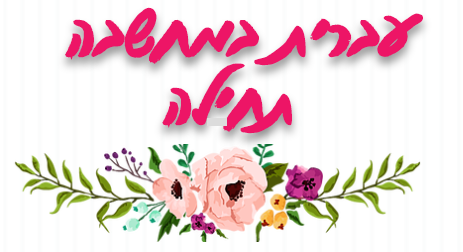 מצאו הכללה לפירוט שלפניכם:
הכללה ופירוט
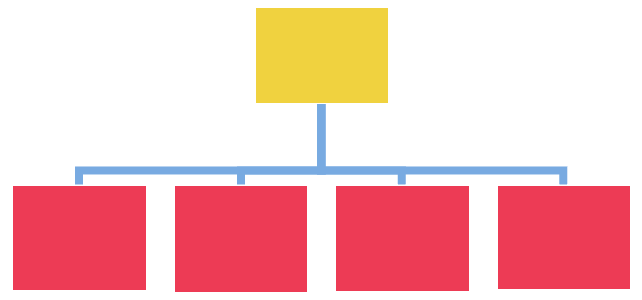 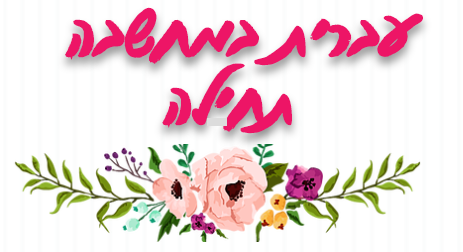 מצאו הכללה לפירוט שלפניכם:
הכללה ופירוט
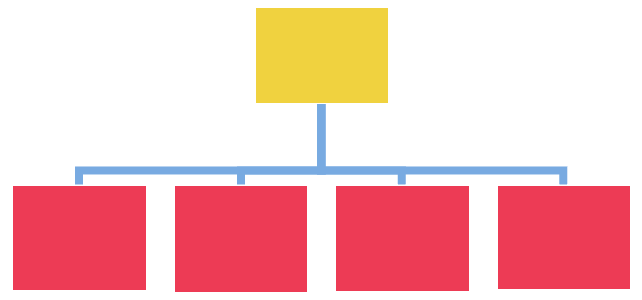 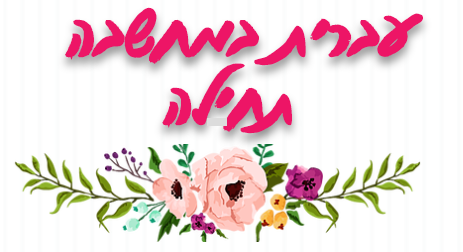 מצאו פירוט להכללה שלפניכם:
הכללה ופירוט
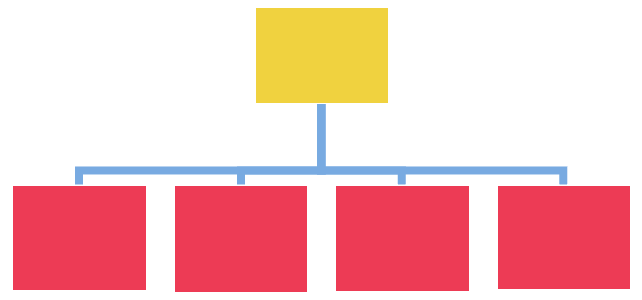 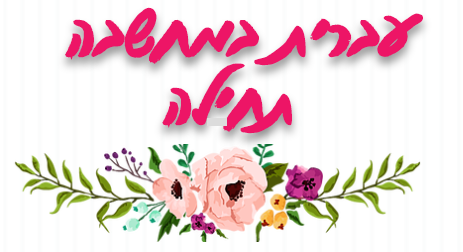 מצאו פירוט להכללה שלפניכם:
הכללה ופירוט
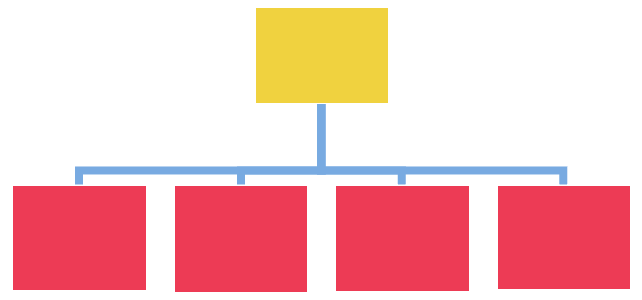 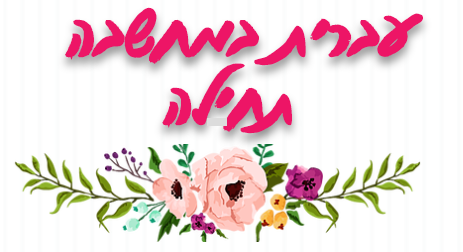 הכללה ופירוט
לפניכם קטע קצר מתוך ההגדרה בויקיפדיה לערך "תנועות נוער".
מבנה הקטע בנוי מהכללה ופירוט.

הדגישו בקטע את ההכללות והפירוט שאחריהם.

סמנו את האמצעים הלשוניים המאפיינים הכללה ופירוט (שימו לב לפיסוק).

מה היא מטרת הכותב?
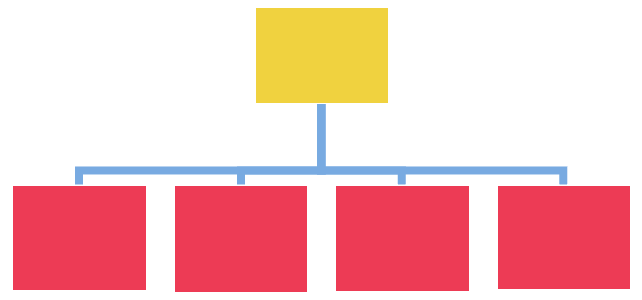 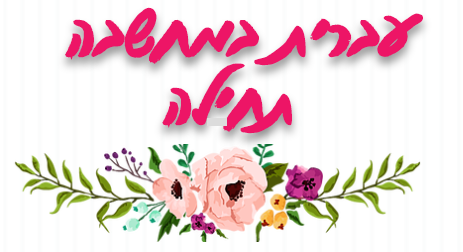 תנועת נוער]היא ארגון של בני נוער העוסק בחינוך בלתי פורמלי. בתנועת הנוער שמים דגש על מעורבות בני הנוער בקבלת החלטות התנועה ובכיוונה. פעילות תנועת נוער: ניהול עצמי, עקרון "נוער מדריך נוער" ותרומה לקהילה.
 
תנועות הנוער מסוגלות להוות חברות נוער שלמות, הכוללות מערכת עצמאית במגוון ביטויים כגון: תרבות, אידאולוגיה, סמלים, השתייכות פוליטית ועוד. תנועות אלו מהוות מעגל השתייכות משמעותי ביותר עבור הנער, המגבש את זהותו מתוך התנועה. בשל כך נחשבת תנועת הנוער לגורם מרכזי בחינוכם של בני הנוער.
 
[1] ההגדרה על פי ויקיפדיה
הכללה ופירוט
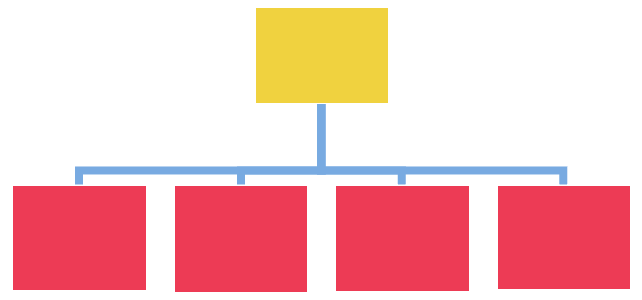 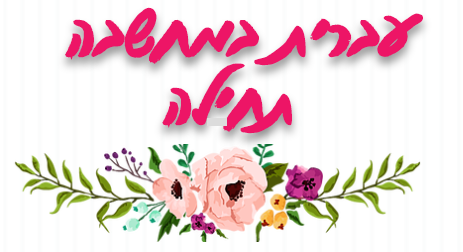 תנועת נוער]היא ארגון של בני נוער העוסק בחינוך בלתי פורמלי. בתנועת הנוער שמים דגש על מעורבות בני הנוער בקבלת החלטות התנועה ובכיוונה. פעילות תנועת נוער: ניהול עצמי, עקרון "נוער מדריך נוער" ותרומה לקהילה.
 
תנועות הנוער מסוגלות להוות חברות נוער שלמות, הכוללות מערכת עצמאית במגוון ביטויים כגון: תרבות, אידאולוגיה, סמלים, השתייכות פוליטית ועוד. תנועות אלו מהוות מעגל השתייכות משמעותי ביותר עבור הנער, המגבש את זהותו מתוך התנועה. בשל כך נחשבת תנועת הנוער לגורם מרכזי בחינוכם של בני הנוער.
 
[1] ההגדרה על פי ויקיפדיה
הכללה ופירוט
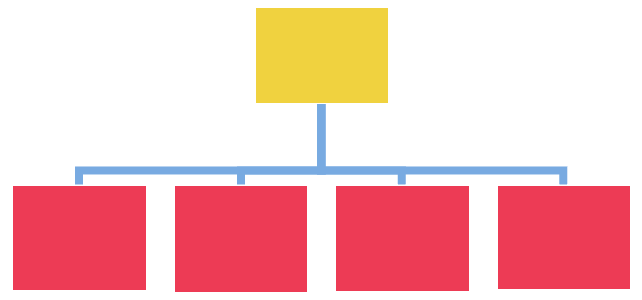 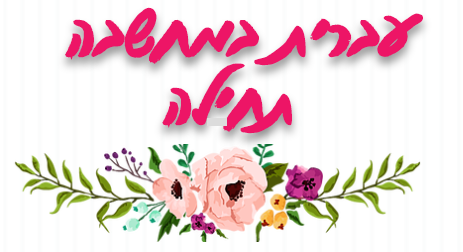 תנועת נוער]היא ארגון של בני נוער העוסק בחינוך בלתי פורמלי. בתנועת הנוער שמים דגש על מעורבות בני הנוער בקבלת החלטות התנועה ובכיוונה. פעילות תנועת נוער: ניהול עצמי, עקרון "נוער מדריך נוער" ותרומה לקהילה.
 
תנועות הנוער מסוגלות להוות חברות נוער שלמות, הכוללות מערכת עצמאית במגוון ביטויים כגון: תרבות, אידאולוגיה, סמלים, השתייכות פוליטית ועוד. תנועות אלו מהוות מעגל השתייכות משמעותי ביותר עבור הנער, המגבש את זהותו מתוך התנועה. בשל כך נחשבת תנועת הנוער לגורם מרכזי בחינוכם של בני הנוער.
 
[1] ההגדרה על פי ויקיפדיה
הכללה ופירוט
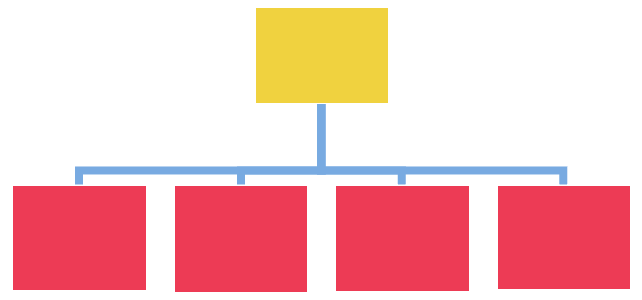 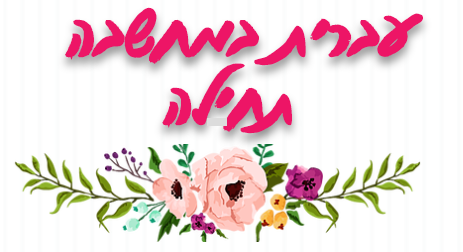 תנועת נוער]היא ארגון של בני נוער העוסק בחינוך בלתי פורמלי. בתנועת הנוער שמים דגש על מעורבות בני הנוער בקבלת החלטות התנועה ובכיוונה. פעילות תנועת נוער: ניהול עצמי, עקרון "נוער מדריך נוער" ותרומה לקהילה.
 
תנועות הנוער מסוגלות להוות חברות נוער שלמות, הכוללות מערכת עצמאית במגוון ביטויים כגון: תרבות, אידאולוגיה, סמלים, השתייכות פוליטית ועוד. תנועות אלו מהוות מעגל השתייכות משמעותי ביותר עבור הנער, המגבש את זהותו מתוך התנועה. בשל כך נחשבת תנועת הנוער לגורם מרכזי בחינוכם של בני הנוער.
 
[1] ההגדרה על פי ויקיפדיה
הכללה ופירוט
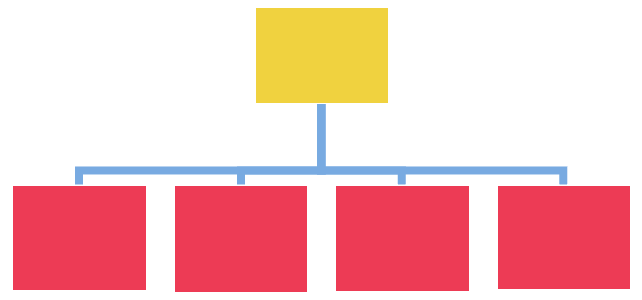 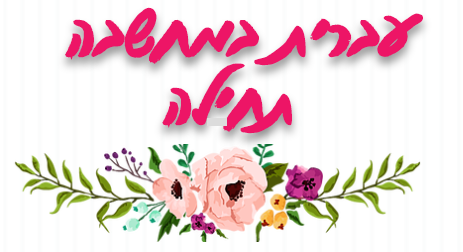 באיזה מבנה נכתב השיר?
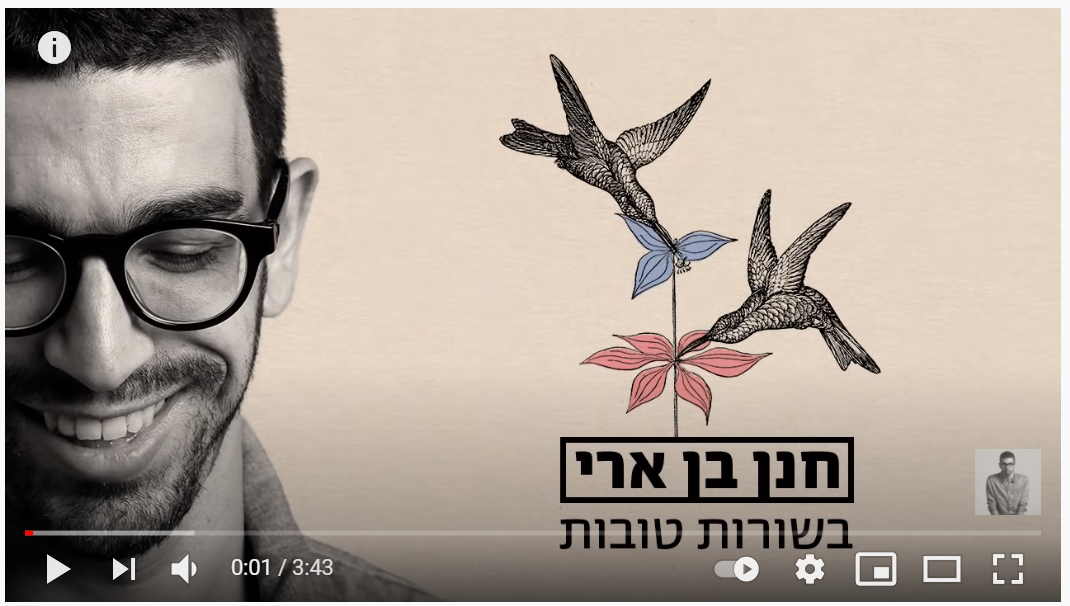 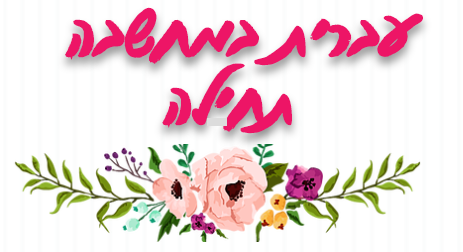 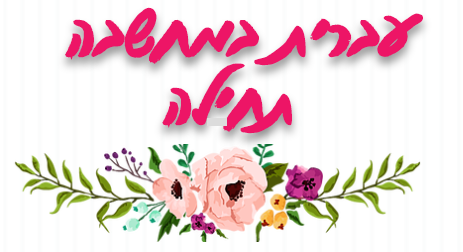 מבנה הטקסט- טבלת סיכום
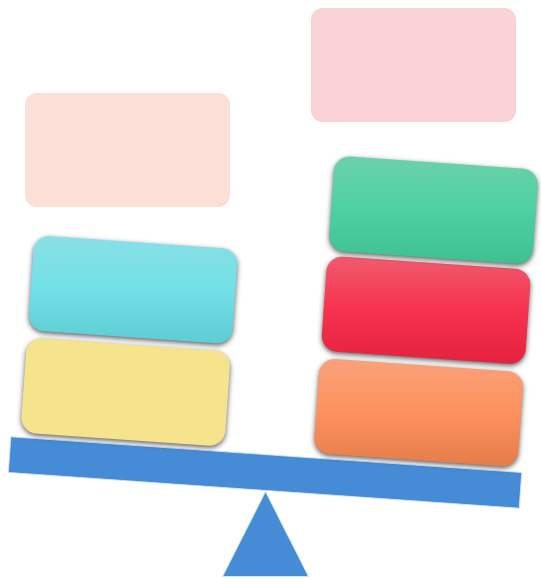 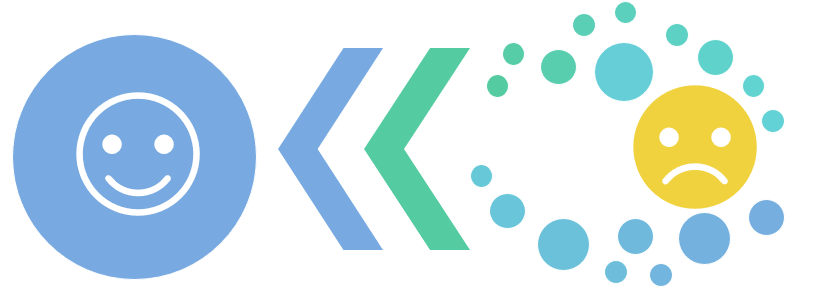 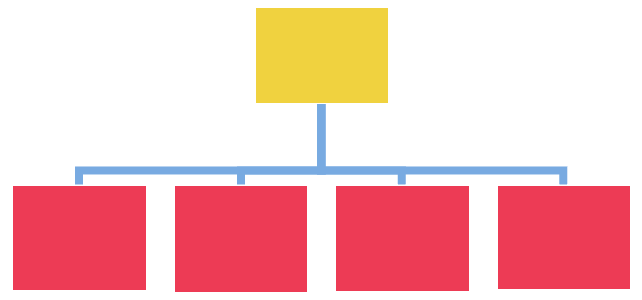 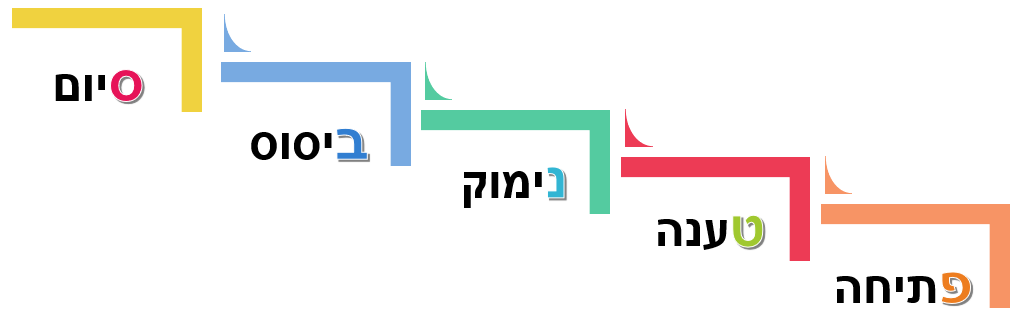 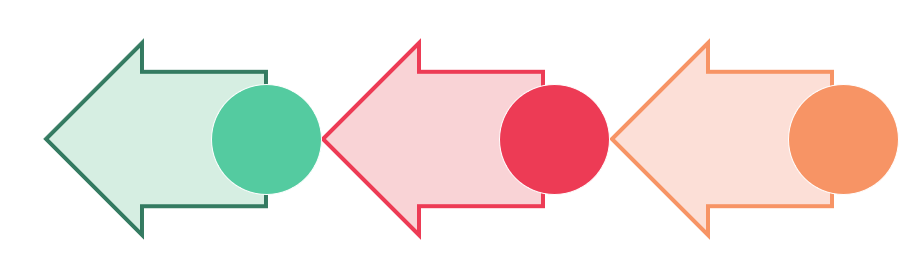 ספר לנו מה עשית מהרגע שהתעוררת בבוקר עד לרגע זה.
כרונולוגי
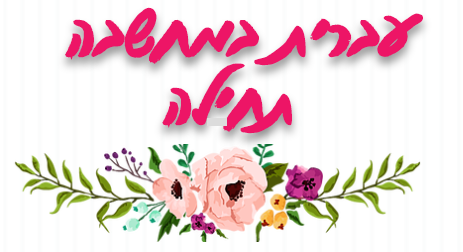 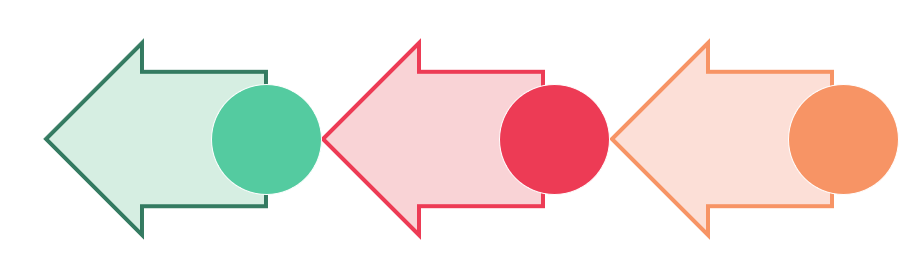 האם ניתן לסדר את הלו"ז שלך בציר זמן?
שעה:
שעה:
עכשיו
שעה:
שעה:
התעוררתי
כרונולוגי
כרונולוגי
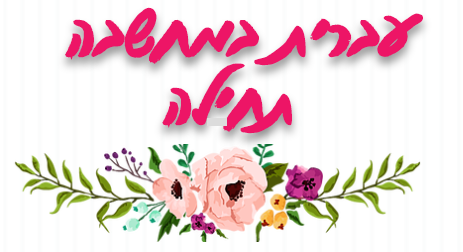 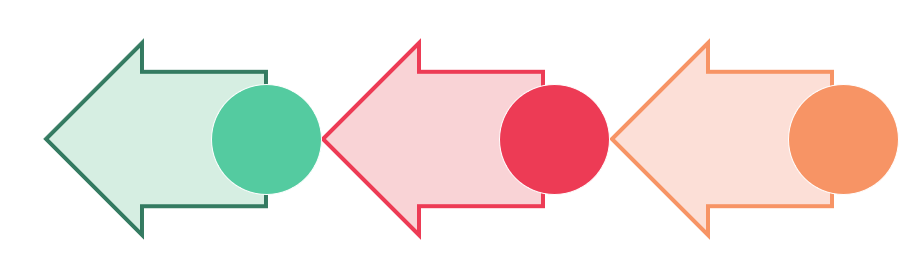 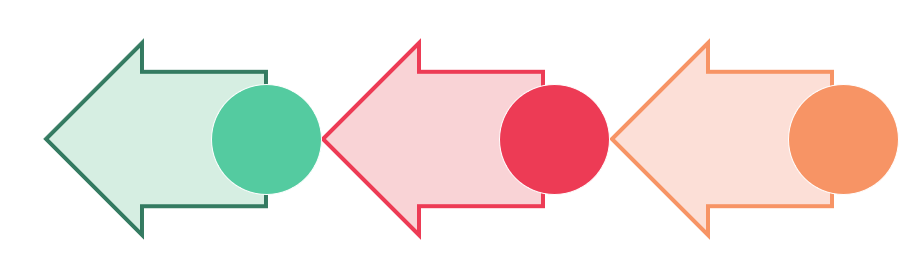 כרונולוגי
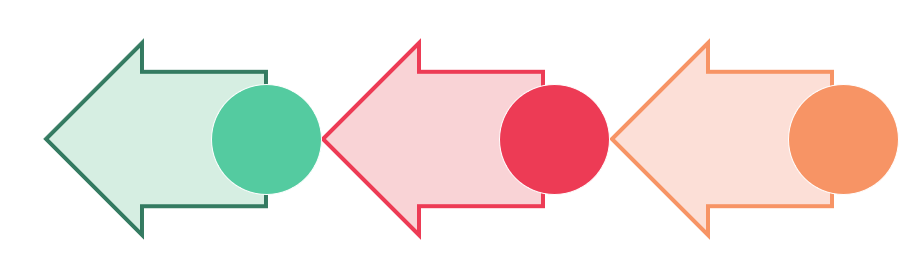 לפניכם קטע קצר:
 "קצת היסטוריה"

הכותרת רומזת על מבנה הקטע,  הסבירו כיצד.

סמנו את האמצעים הלשוניים המאפיינים מבני כרונולוגי.

מה היא מטרת הכותב?
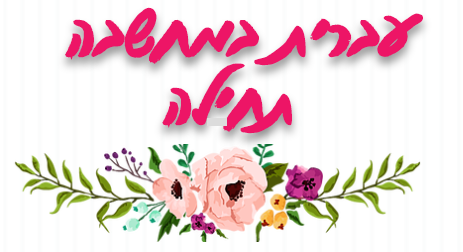 קצת היסטוריה[1]
בשלהי שנת תרפ״ח שלח יחיאל אליאש תזכיר בדבר הצעה לייסוד תנועת נוער ברעיון ‘תורה ועבודה’ למי שהיה בזמנו המזכיר הראשי של ‘הברית העולמית לתנועת תורה ועבודה’, החבר שלמה זלמן שרגאי. שרגאי קיבל את ההצעה ברצון, ובמרחשוון תרפ״ט הוציא חוזר מטעם ‘הברית העולמית של תנועת תורה ועבודה’ בדבר ארגון תנועת נוער. החוזר הזה נתקבל בכל מיני ארצות, ופה ושם התחילו ניצנים של ‘תנועת נוער תורה ועבודה’
בכ”ד באדר א’ תרפ”ט התאספה בסניף ‘הפועל המזרחי’ בירושלים קבוצה של 30 בנים, תלמידי כיתה ח’ מבית הספר ‘תלמוד תורה המזרחי’ וחבריה החליטו לייסד את ארגון ‘בני עקיבא’.
כבר בניסן תרפ”ט זכו חברי בני עקיבא לברכתו של הרב אברהם יצחק הכהן קוק זצ”ל. וחודש וחצי אחר כך, בל”ג בעומר תרפ”ט נמנו עם חברי הארגון 80 חברים קבועים, בעלי הכרה ומסורים לבני עקיבא, והוחלט לקבוע את ל״ג בעומר ליום ייסוד בני עקיבא.
בשנת תרצ”א הצטרף לתנועה הרב משה צבי נריה זצ”ל והיה מדריך ומרכז בסניף בני עקיבא בירושלים.
במשך השנים התפתחה התנועה ונפתחו ענפים רבים של פעילות. במהלך שנת 1995 הוקמה תוכנית השחר. התוכנית הינה קבוצת השתייכות חברתית של בני נוער יוצאי אתיופיה שמטרתה להצמיח מנהיגות ערכית, קהילתית מתוך הקהילה האתיופית.
בשנת 1997 הוקם לראשונה שבט יובל. שבטי יובל הם שבטים לילדים בעלי צרכים מיוחדים, הפועלים בתנועה ככל שבט אחר.
בשנת 2010 הוקמה תנועת הבוגרים של בני עקיבא על ידי בוגרי התנועה. במהלך שנת 2014- תשע”ד צמחה מהשטח יוזמה של קביעת יום הוקרה לפצועי מערכות ישראל ופעולות האיבה. היוזמה החלה והובלה על ידי מחוז דרום בבני עקיבא ובקיץ 2014 עברה החלטת ממשלה שהפכה אותה ליום ממלכתי רשמי במדינת ישראל. כיום, מדינת ישראל מציינת את יום ההוקרה השנתי לפצועי מערכות ישראל ופעולות האיבה בכל שנה בי”ז בכסלו. 
[1] מתוך אתר הבית של בני עקיבא http://bneiakiva.org.il/historya/
כרונולוגי
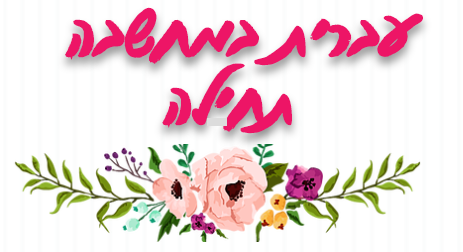 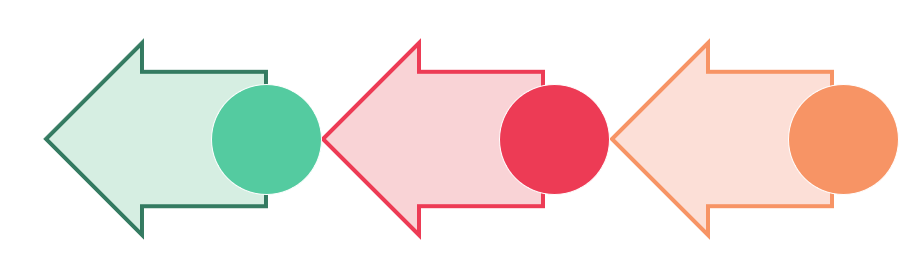 קצת היסטוריה[1]
בשלהי שנת תרפ״ח שלח יחיאל אליאש תזכיר בדבר הצעה לייסוד תנועת נוער ברעיון ‘תורה ועבודה’ למי שהיה בזמנו המזכיר הראשי של ‘הברית העולמית לתנועת תורה ועבודה’, החבר שלמה זלמן שרגאי. שרגאי קיבל את ההצעה ברצון, ובמרחשוון תרפ״ט הוציא חוזר מטעם ‘הברית העולמית של תנועת תורה ועבודה’ בדבר ארגון תנועת נוער. החוזר הזה נתקבל בכל מיני ארצות, ופה ושם התחילו ניצנים של ‘תנועת נוער תורה ועבודה’
בכ”ד באדר א’ תרפ”ט התאספה בסניף ‘הפועל המזרחי’ בירושלים קבוצה של 30 בנים, תלמידי כיתה ח’ מבית הספר ‘תלמוד תורה המזרחי’ וחבריה החליטו לייסד את ארגון ‘בני עקיבא’.
כבר בניסן תרפ”ט זכו חברי בני עקיבא לברכתו של הרב אברהם יצחק הכהן קוק זצ”ל. וחודש וחצי אחר כך, בל”ג בעומר תרפ”ט נמנו עם חברי הארגון 80 חברים קבועים, בעלי הכרה ומסורים לבני עקיבא, והוחלט לקבוע את ל״ג בעומר ליום ייסוד בני עקיבא.
בשנת תרצ”א הצטרף לתנועה הרב משה צבי נריה זצ”ל והיה מדריך ומרכז בסניף בני עקיבא בירושלים.
במשך השנים התפתחה התנועה ונפתחו ענפים רבים של פעילות. במהלך שנת 1995 הוקמה תוכנית השחר. התוכנית הינה קבוצת השתייכות חברתית של בני נוער יוצאי אתיופיה שמטרתה להצמיח מנהיגות ערכית, קהילתית מתוך הקהילה האתיופית.
בשנת 1997 הוקם לראשונה שבט יובל. שבטי יובל הם שבטים לילדים בעלי צרכים מיוחדים, הפועלים בתנועה ככל שבט אחר.
בשנת 2010 הוקמה תנועת הבוגרים של בני עקיבא על ידי בוגרי התנועה. במהלך שנת 2014- תשע”ד צמחה מהשטח יוזמה של קביעת יום הוקרה לפצועי מערכות ישראל ופעולות האיבה. היוזמה החלה והובלה על ידי מחוז דרום בבני עקיבא ובקיץ 2014 עברה החלטת ממשלה שהפכה אותה ליום ממלכתי רשמי במדינת ישראל. כיום, מדינת ישראל מציינת את יום ההוקרה השנתי לפצועי מערכות ישראל ופעולות האיבה בכל שנה בי”ז בכסלו. 
[1] מתוך אתר הבית של בני עקיבא http://bneiakiva.org.il/historya/
כרונולוגי
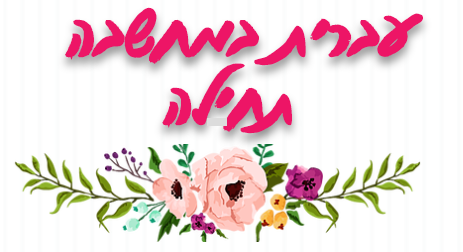 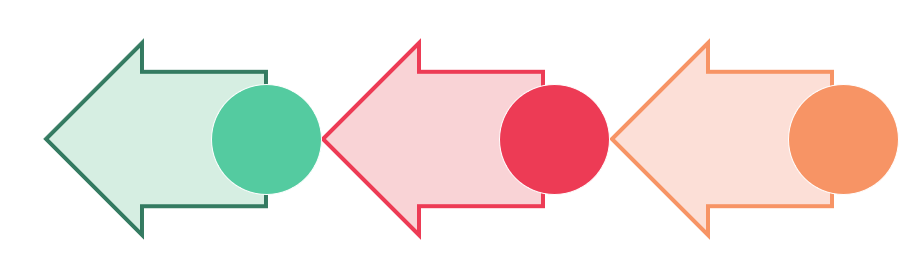 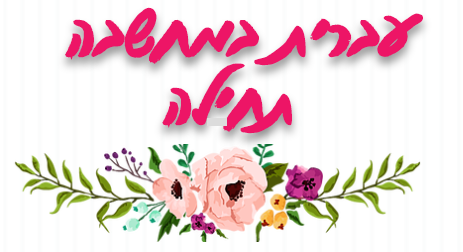 מבנה הטקסט- טבלת סיכום
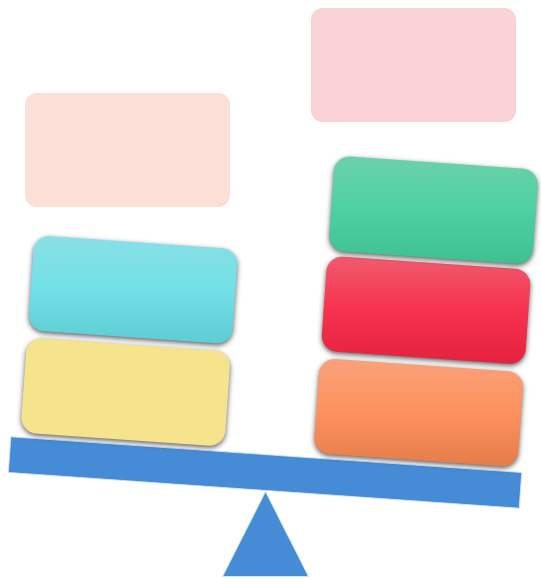 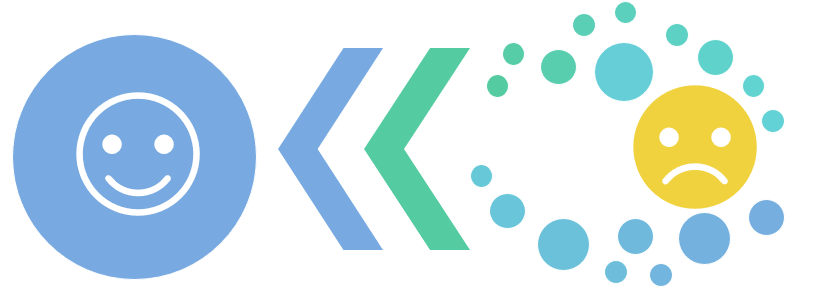 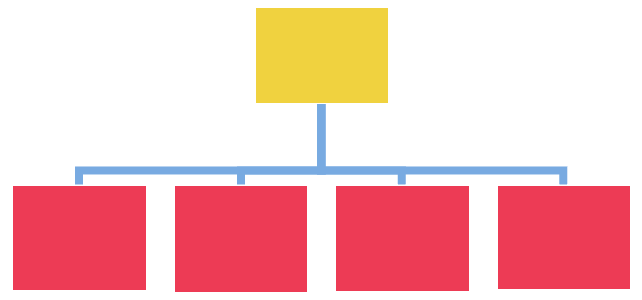 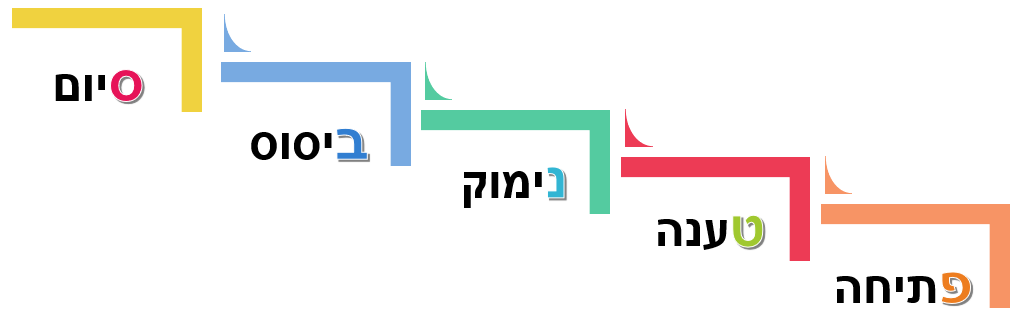 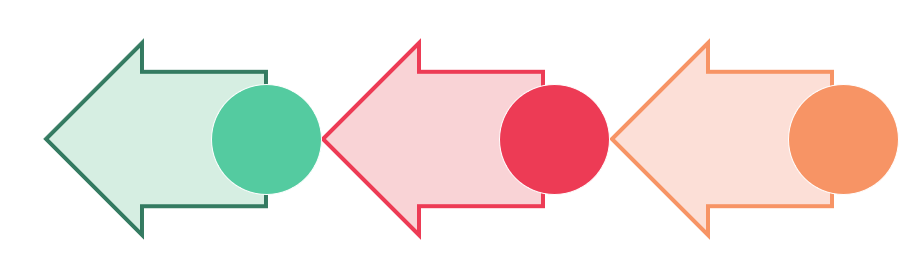 סדרו את הפסקות על פי רצף הגיוני
הפתרון לבעיה זו הוא להקטין את כמות האשפה, הממשלה חייבת להתערב ולמנוע ייצור אריזות מהודרות חד פעמיות.
הטיפול בבעיות הסביבה צריך להתרכז במניעת הצטברות של פסולת ולא רק במִחזורה.
ישראל מייצרת כשני מיליון טונות אשפה בשנה. מחיר איסוף הפסולת, פינויה, שֵרפתה או הטמנתה באדמה הוא גבוה. נוסף על כך, חלק מחומרי הפסולת הנטמנים באדמה הם חומרים רעילים, וחִלחולם לאדמה עלול לגרום לזיהום מי השתייה ולפגיעה באוצרות טבע.
המִחזור נראה, לִכאורה, פתרון מבריק החוסך בהוצאות. אבל ידוע,
למשל, כי בתהליך המִחזור של נייר עיתון יש למחוק את הדיו כדי שהנייר
יָשוב להיות לבן. בתהליך הזה נפלטים גזים רעילים, המזיקים לבני אדם
ולסביבה. אז מה הועילו חכמים בתקנתם? האם המִחזור הוא באמת
אמצעי לפתרון בעיות הסביבה בארץ?
בעיה ופתרון
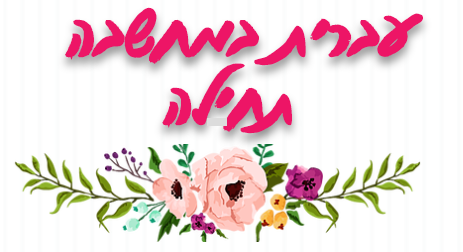 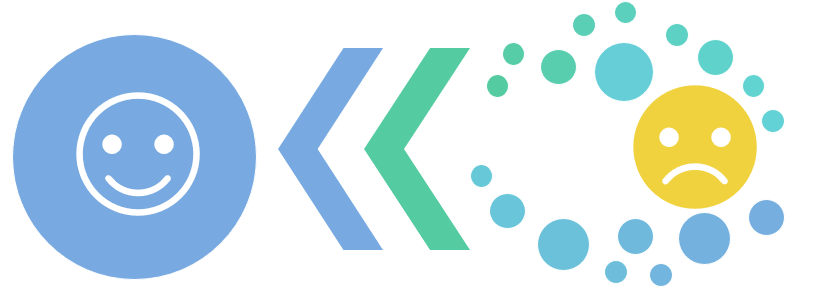 סדרו את הפסקות על פ רצף הגיוני
ישראל מייצרת כשני מיליון טונות אשפה בשנה. מחיר איסוף הפסולת, פינויה, שֵרפתה או הטמנתה באדמה הוא גבוה. נוסף על כך, חלק מחומרי הפסולת הנטמנים באדמה הם חומרים רעילים, וחִלחולם לאדמה עלול לגרום לזיהום מי השתייה ולפגיעה באוצרות טבע.
המִחזור נראה, לִכאורה, פתרון מבריק החוסך בהוצאות. אבל ידוע, למשל, כי בתהליך המִחזור של נייר עיתון יש למחוק את הדיו כדי שהנייר יָשוב להיות לבן. בתהליך הזה נפלטים גזים רעילים, המזיקים לבני אדם ולסביבה. 
אז מה הועילו חכמים בתקנתם? האם המִחזור הוא באמת אמצעי לפתרון בעיות הסביבה בארץ?
הפתרון לבעיה זו הוא להקטין את כמות האשפה, הממשלה חייבת להתערב ולמנוע ייצור אריזות מהודרות חד פעמיות.
הטיפול בבעיות הסביבה צריך להתרכז במניעת הצטברות של פסולת ולא רק במִחזורה.
בעיה ופתרון
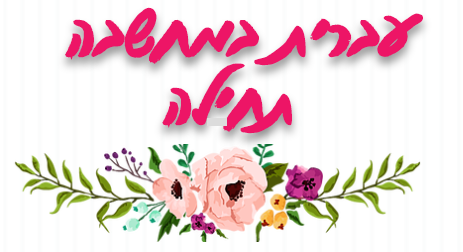 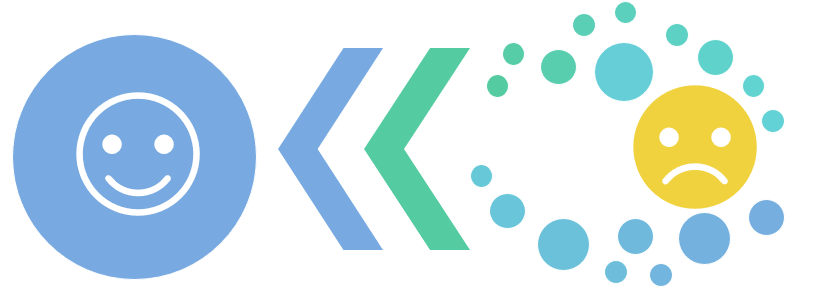 בעיה ופתרון
לפניכם קטע במבנה בעיה ופתרון.
קרא את הכותרת:
"המפתח לשוויון: חינוך בלתי־ פורמלי"

שער לפי הכותרת מה הבעיה שתוצג בקטע ואיזה פתרון מציע הכותב?

סמנו את האמצעים הלשוניים המרמזים על הצגת הבעיה והצגת הפתרון.
מה היא מטרת הכותב?
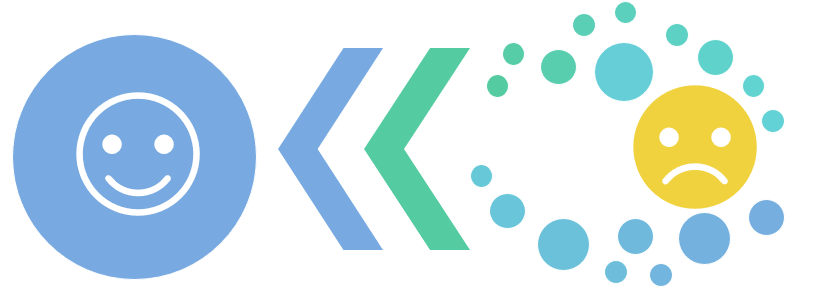 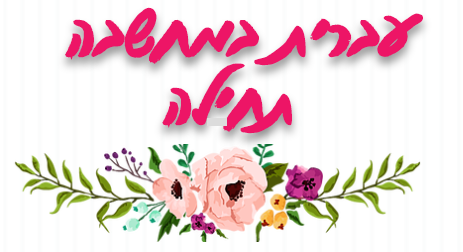 המפתח לשוויון: חינוך בלתי־פורמלי
מאת: אלי בוך 2017        TheMarker https://www.themarker.com/opinion/1.4324028
מחקרים רבים מצביעים על כך שלבתי הספר יש השפעה מועטה על הישגי הילד הלומד בהם. אי־ השוויון נוצר ממכלול הסביבה שבה חי הילד, הכוללת את הבית שבו נולד, השכונה שבה גדל והאופן שבו הוא ממוצב בהם. בתי הספר לא מצליחים לצמצם את הפערים שהילדים מביאים מהבית, והפער הזה נותר בעינו גם לאחר סיום מסלול הלימודים. 
הנטייה לחשוב שהשקעה בחינוך הפורמלי בלבד תצמצם את הפערים בפריפריה באופן ישיר - שגויה.
 ברגע שתלמיד יוצא משערי בית הספר בתום יום לימודים, הוא נותר במסגרת שמתאפיינת בעוני כלכלי ותרבותי. לעומת זאת, ילד שגדל ברשות יציבה ומפותחת זוכה למסגרות חוץ־ בית ספריות איכותיות כמו תנועות נוער, מערך חוגים מגוון, ושלל תוכניות שיוצרות רצף המחזק את חיי החברה ואת המסוגלות העצמית של הילד.
התוצאה של אי־ ההשקעה במסגרות אלו היא לא פחות מהרסנית. בהיעדר פתרון חוץ ־בית־ ספרי, נפגעת יכולתם של הצעירים לפתח ערך עצמי ותחושת מסוגלות אישית, שיאפשרו להם בהמשך להשתלב במוסדות להשכלה גבוהה, בתעסוקה ובחברה הישראלית, תוך מימוש הפוטנציאל האישי שלהם. 
ולכן הפתרון הוא השקעה בחינוך הבלתי־ פורמלי, הסובל כיום מהזנחה. יש לתקצב את תנועות הנוער, לחזק אותן, לפרסם על קיומם בקרב ההורים והתלמידים. רק בזכות התנועות הנוער נצליח לייצר שוויון הזדמנויות.
בעיה ופתרון
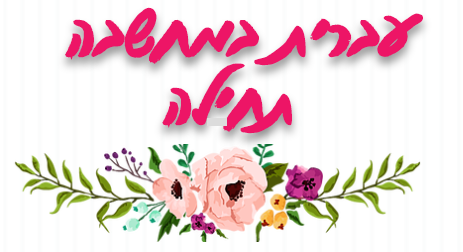 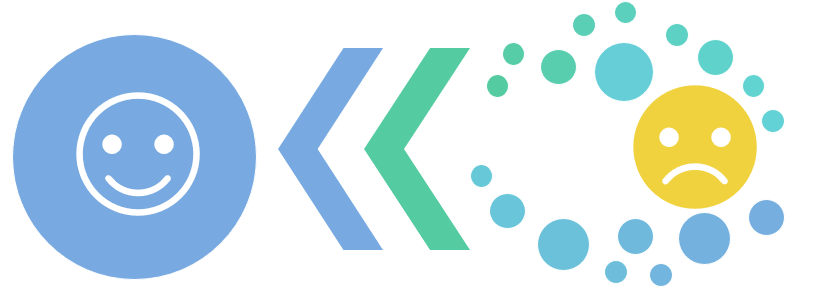 המפתח לשוויון: חינוך בלתי־פורמלי
מאת: אלי בוך 2017        TheMarker https://www.themarker.com/opinion/1.4324028
מחקרים רבים מצביעים על כך שלבתי הספר יש השפעה מועטה על הישגי הילד הלומד בהם. אי־ השוויון נוצר ממכלול הסביבה שבה חי הילד, הכוללת את הבית שבו נולד, השכונה שבה גדל והאופן שבו הוא ממוצב בהם. בתי הספר לא מצליחים לצמצם את הפערים שהילדים מביאים מהבית, והפער הזה נותר בעינו גם לאחר סיום מסלול הלימודים. 
הנטייה לחשוב שהשקעה בחינוך הפורמלי בלבד תצמצם את הפערים בפריפריה באופן ישיר - שגויה.
 ברגע שתלמיד יוצא משערי בית הספר בתום יום לימודים, הוא נותר במסגרת שמתאפיינת בעוני כלכלי ותרבותי. לעומת זאת, ילד שגדל ברשות יציבה ומפותחת זוכה למסגרות חוץ־ בית ספריות איכותיות כמו תנועות נוער, מערך חוגים מגוון, ושלל תוכניות שיוצרות רצף המחזק את חיי החברה ואת המסוגלות העצמית של הילד.
התוצאה של אי־ ההשקעה במסגרות אלו היא לא פחות מהרסנית. בהיעדר פתרון חוץ ־בית־ ספרי, נפגעת יכולתם של הצעירים לפתח ערך עצמי ותחושת מסוגלות אישית, שיאפשרו להם בהמשך להשתלב במוסדות להשכלה גבוהה, בתעסוקה ובחברה הישראלית, תוך מימוש הפוטנציאל האישי שלהם. 
ולכן הפתרון הוא השקעה בחינוך הבלתי־ פורמלי, הסובל כיום מהזנחה. יש לתקצב את תנועות הנוער, לחזק אותן, לפרסם על קיומם בקרב ההורים והתלמידים. רק בזכות התנועות הנוער נצליח לייצר שוויון הזדמנויות.
בעיה ופתרון
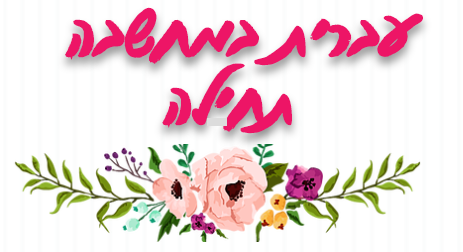 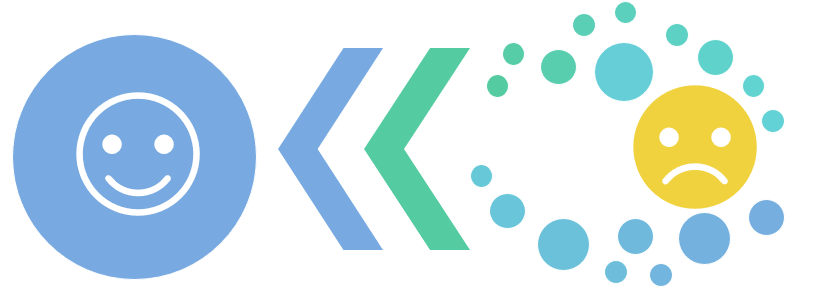 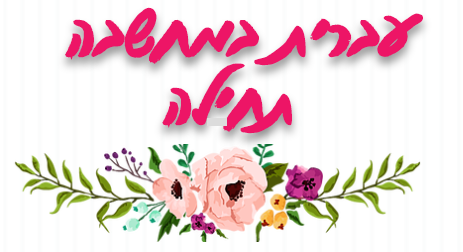 מבנה הטקסט- טבלת סיכום
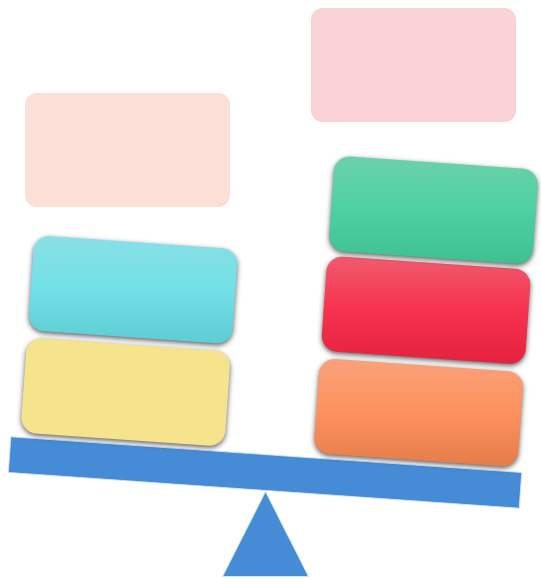 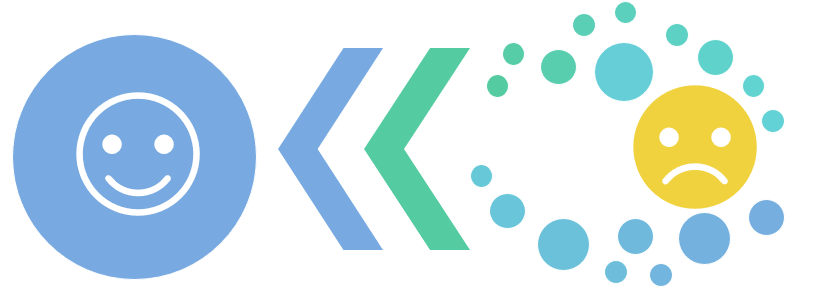 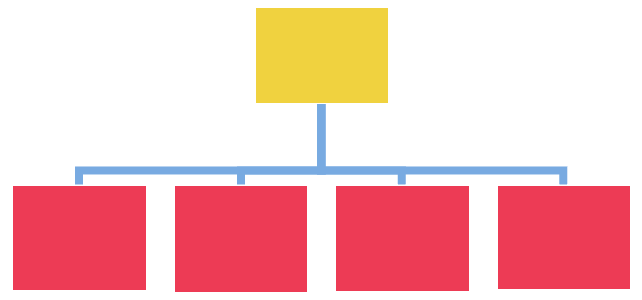 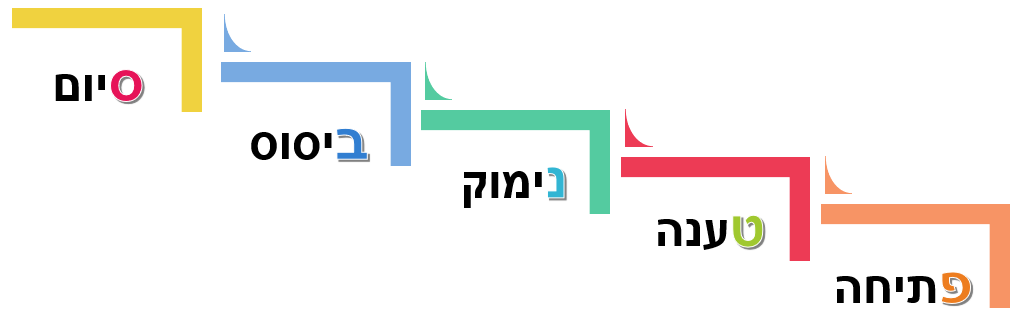 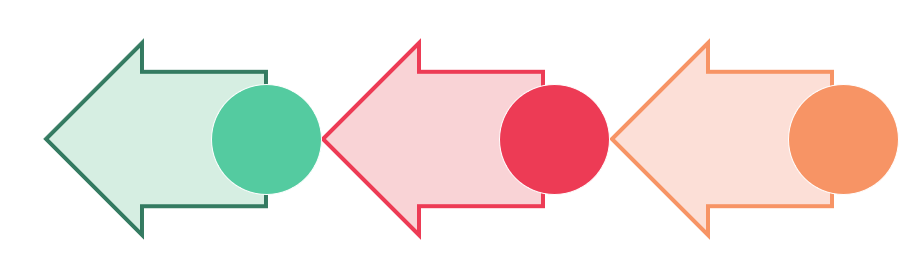 השוואה ועימות
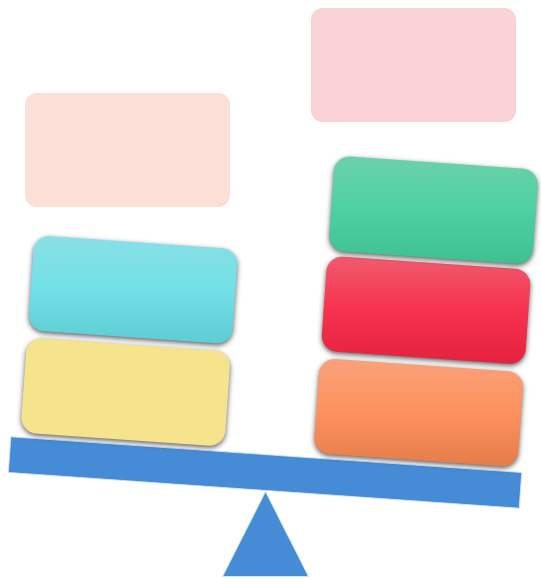 לפניכם קטע קצר המתאר את האומדן של תנועות הנוער בישראל.

מבנה הקטע הוא השוואה ועימות.

הדגישו את מילות ההשוואה.
	
מה היא מטרת הכותב?
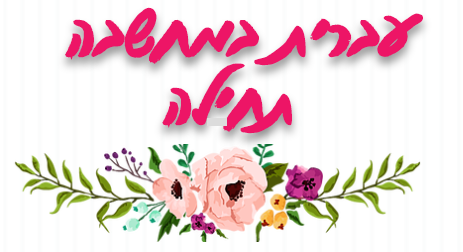 תנועות הנוער בישראל 
תוצאות אומדן הגודל היחסי 2015[1]
 
שיעור התלמידים החניכים בתנועות הנוער בשנת 2015 הוא 30% בהשוואה ל- 22% בשנת 2006.
מהנתונים עולה כי  ישנן יותר חניכות מחניכים: 56% מהחניכים בתנועות הנוער הן בנות ואילו- 44% בנים. 
התפלגות חניכי תנועות הנוער לפי דרגות כיתה מגלה כי ההשתתפות בפעילויות התנועות נפוצה יותר בקרב תלמידי היסודי בהשוואה לתלמידי חטיבות הביניים והחטיבות העליונות. 
מבין כלל חניכי תנועות הנוער 47% מהחניכים לומדים בכיתות ד'-ו', 32% לומדים בכיתות ז'-ט' ורק-21% בכיתות י'-י"ב.
תקציב תנועת הצופים שווה לתקציב תנועת הנוער העובד והלומד.
השוואה ועימות
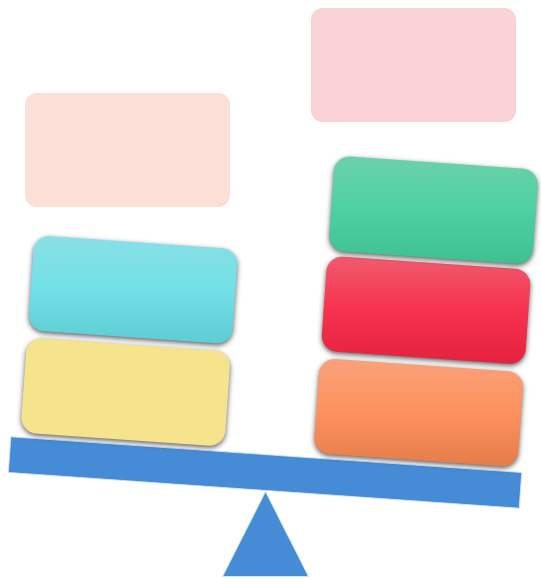 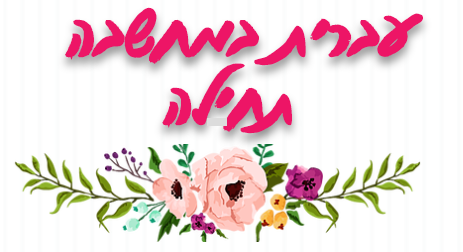 תנועות הנוער בישראל 
תוצאות אומדן הגודל היחסי 2015[1]
 
שיעור התלמידים החניכים בתנועות הנוער בשנת 2015 הוא 30% בהשוואה ל- 22% בשנת 2006.
מהנתונים עולה כי  ישנן יותר חניכות מחניכים: 56% מהחניכים בתנועות הנוער הן בנות ואילו- 44% בנים. 
התפלגות חניכי תנועות הנוער לפי דרגות כיתה מגלה כי ההשתתפות בפעילויות התנועות נפוצה יותר בקרב תלמידי היסודי בהשוואה לתלמידי חטיבות הביניים והחטיבות העליונות. 
מבין כלל חניכי תנועות הנוער 47% מהחניכים לומדים בכיתות ד'-ו', 32% לומדים בכיתות ז'-ט' ורק-21% בכיתות י'-י"ב.
תקציב תנועת הצופים שווה לתקציב תנועת הנוער העובד והלומד.
השוואה ועימות
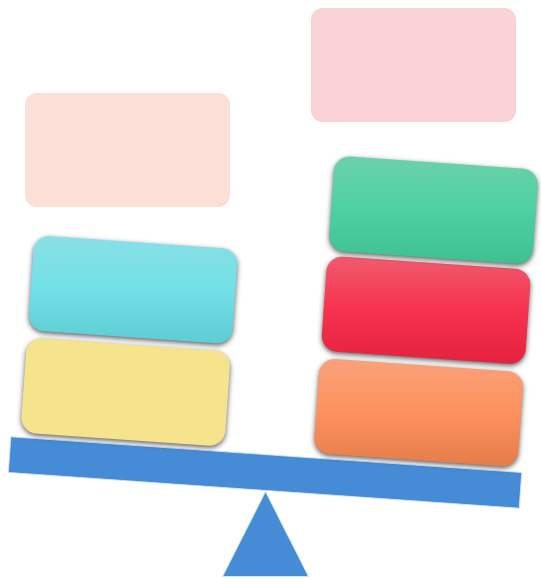 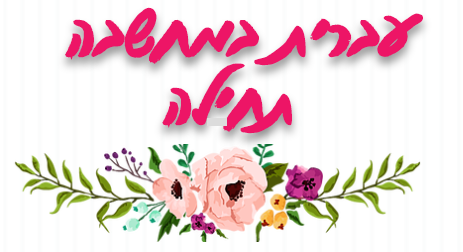 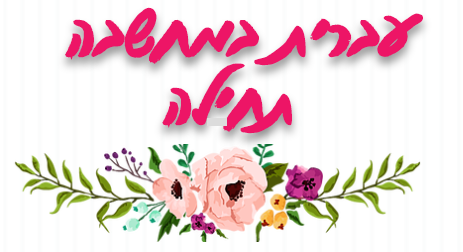 מבנה הטקסט- טבלת סיכום
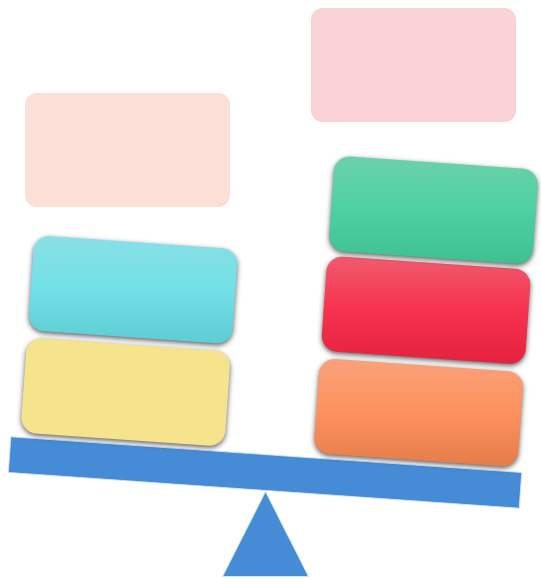 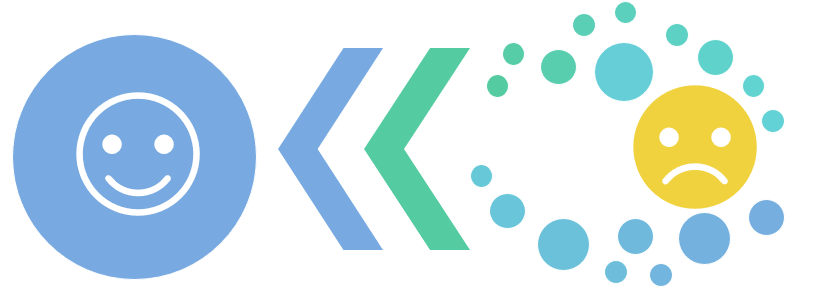 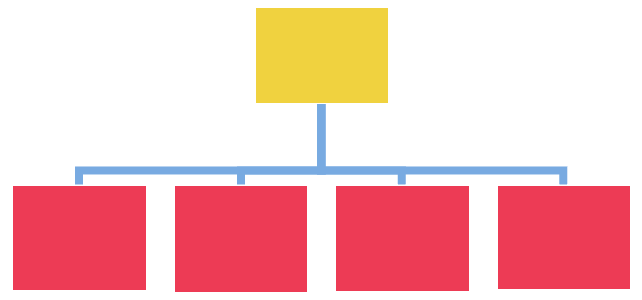 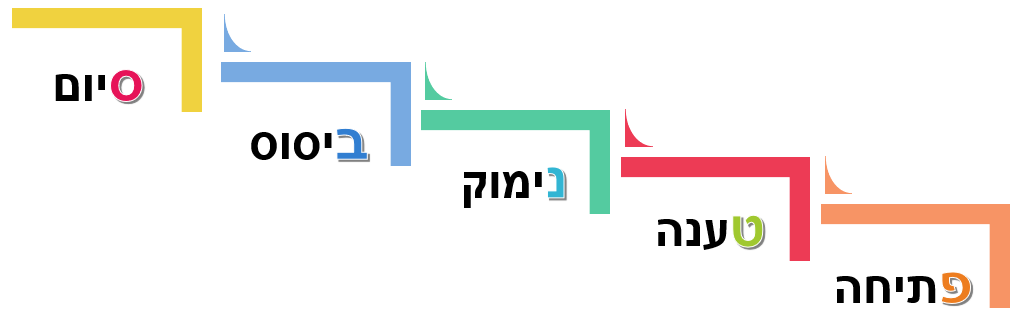 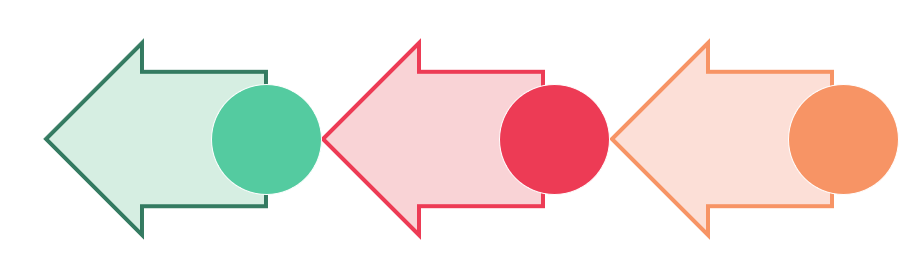 טיעון
משימת כתיבה
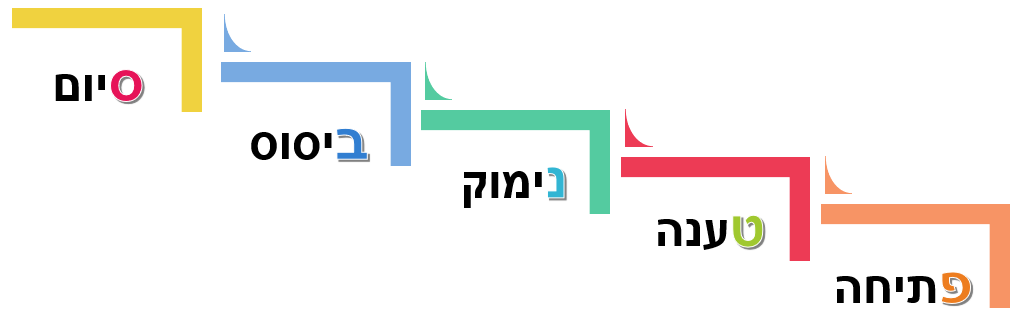 במסגרות חינוך שונות, כגון בתי ספר ותנועות נוער, נערים ונערות נדרשים להשתתף בפעילויות מגוונות התורמות לחברה: ניקיון הסביבה, התרמה, חונכות ועוד. 
לא כל בני הנוער היו בוחרים להשתתף בפעילויות אלה מרצונם החופשי. 
האם אתם חושבים שיש לחייב בני נוער להשתתף בפעילויות התורמות לחברה?
כתבו חיבור שבו תביעו את עמדתכם בשאלה זו.
 נמקו את דבריכם והביאו דוגמאות מעולמכם.
מה המבנה הרצוי לכתיבת החיבור?­­­­­­­
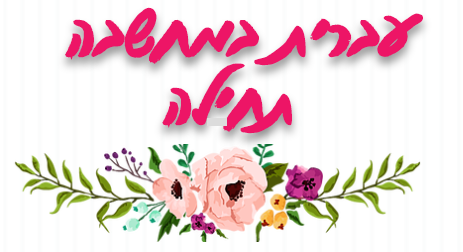 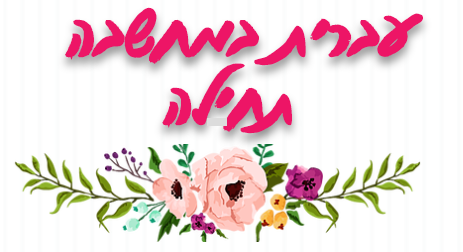 מבנה הטקסט- טבלת סיכום
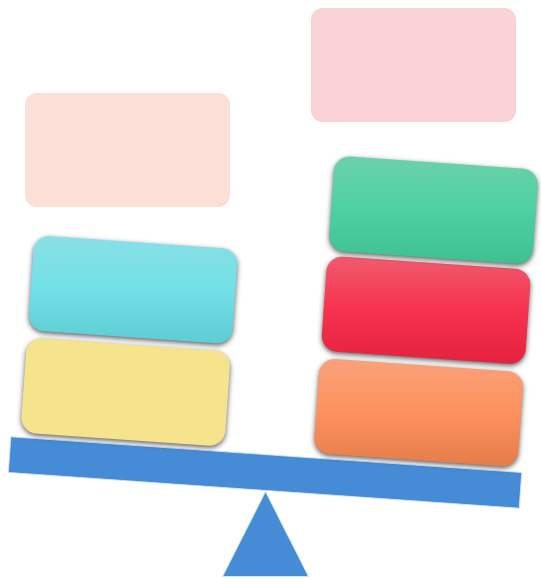 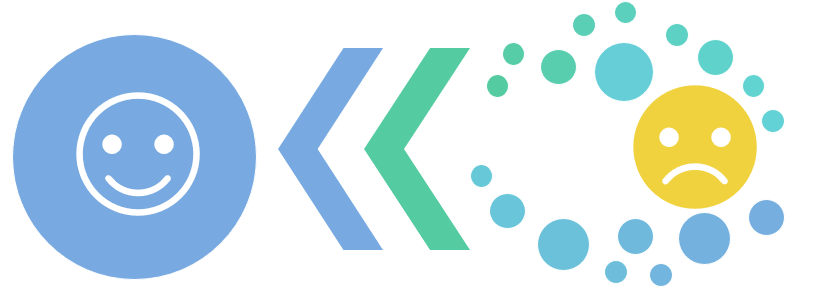 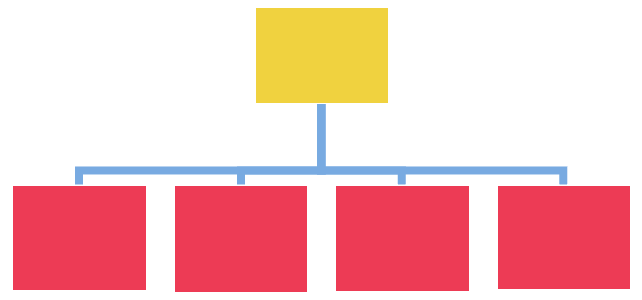 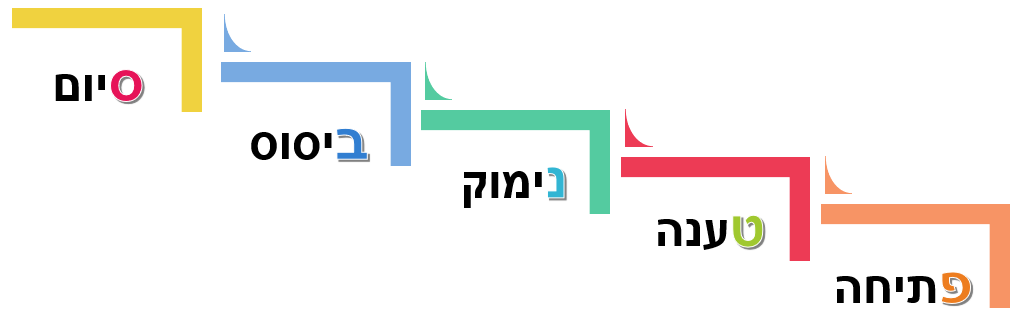 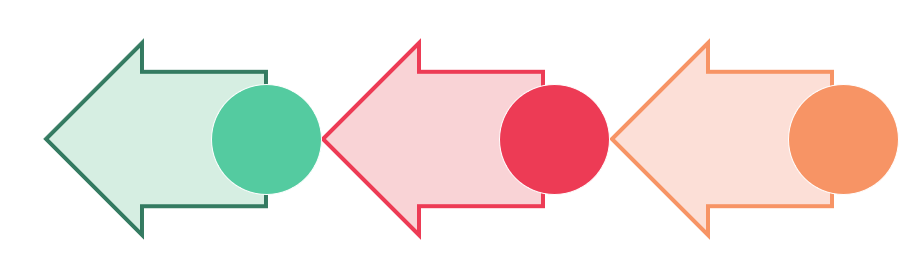 על איזה מבנה מרמז הגרף שלפניכם?
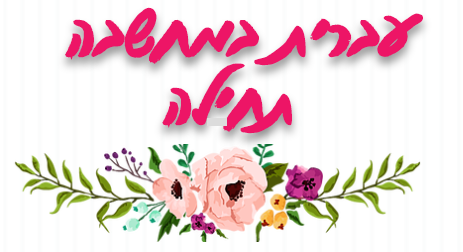 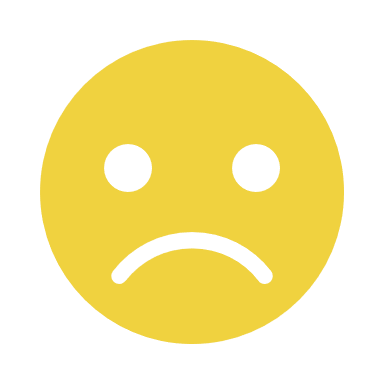 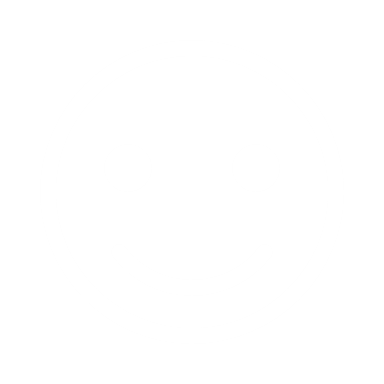 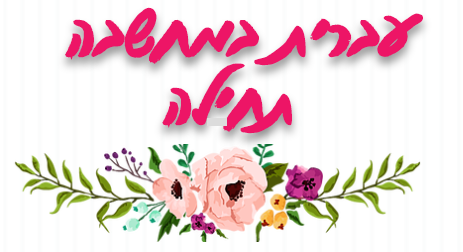 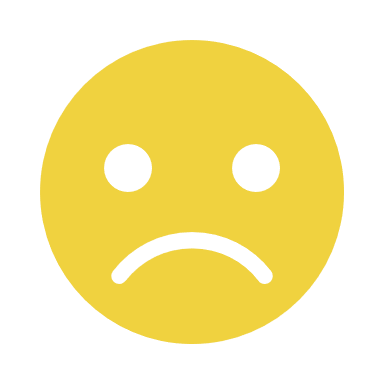 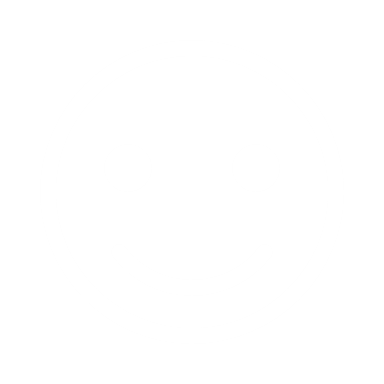 בעיה ופתרון
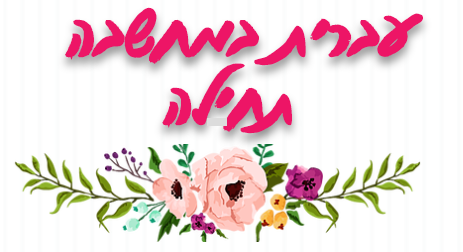 סיום
ביסוס
נימוק
טענה
פתיחה
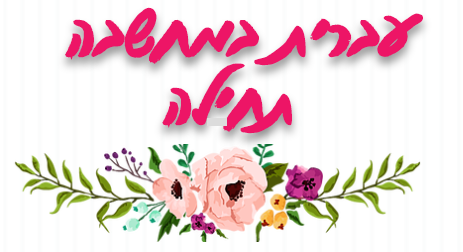 סיום
ביסוס
נימוק
טענה
פתיחה
טיעון
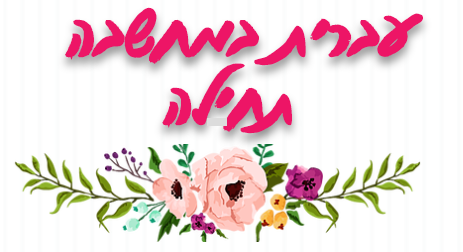 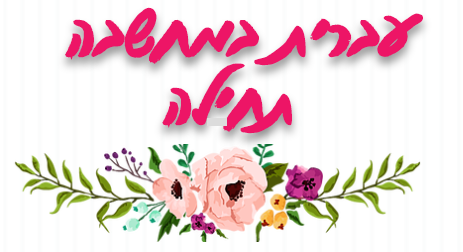 הכללה ופירוט
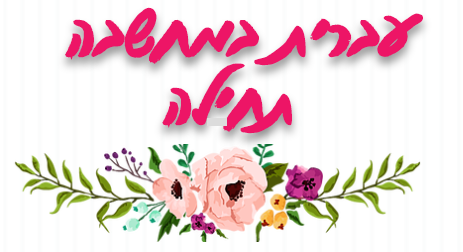 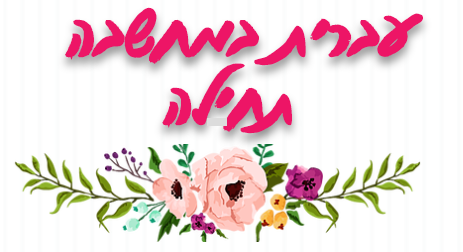 השוואה ועימות
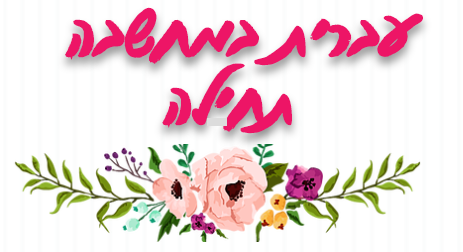 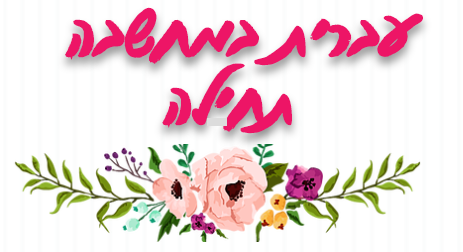 כרונולוגי
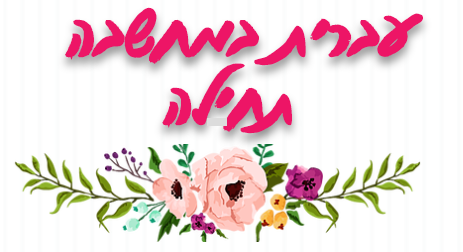 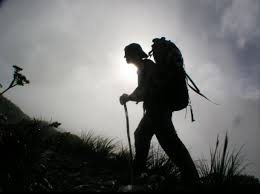 תובנות לסיום המסע:
בחרו תמונה אחת שמאפיינת את הלמידה שלכם במסע זה...
הסבירו מדוע בחרתם בתמונה זו.
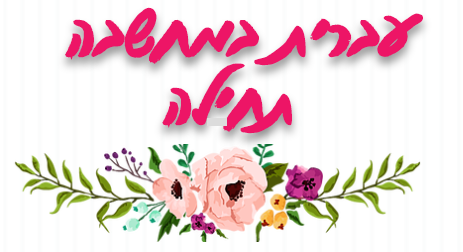 חזק ונתחזק! ה' עמכם! בציפייה לבניין אריאל!
וכשאתם מסיידים את הקירות  עשו זאת בלי ללכלך....
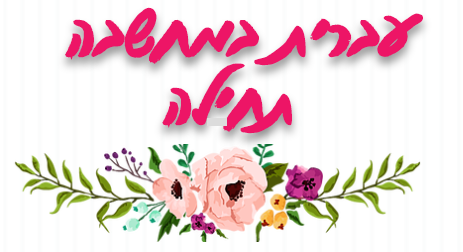